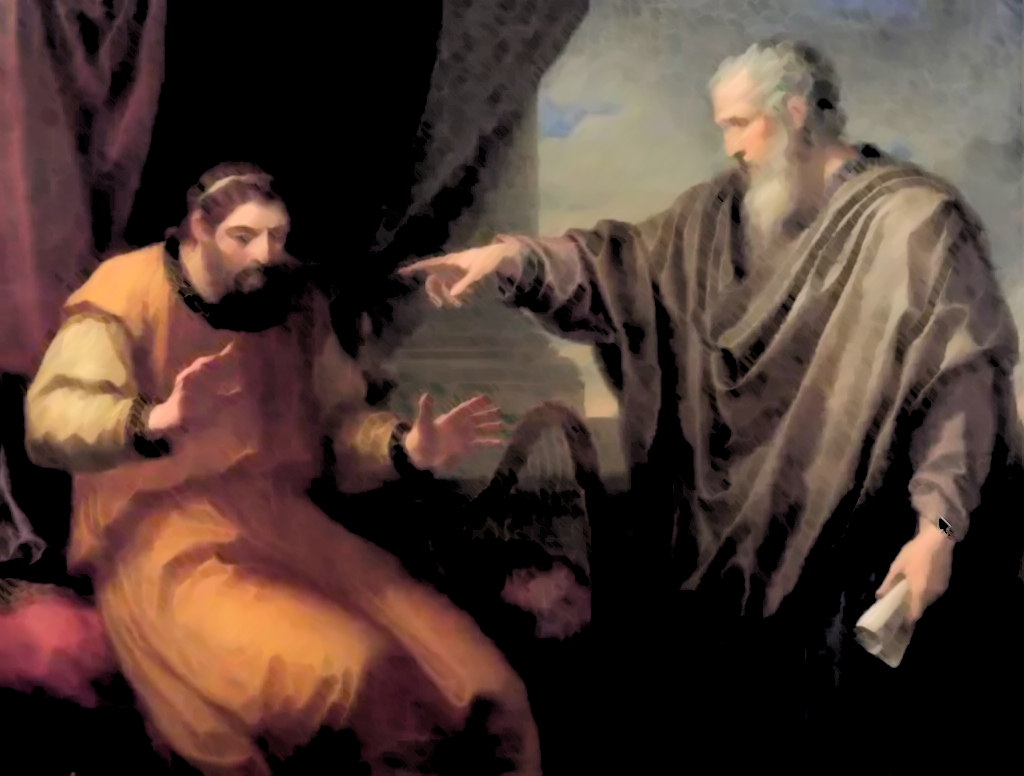 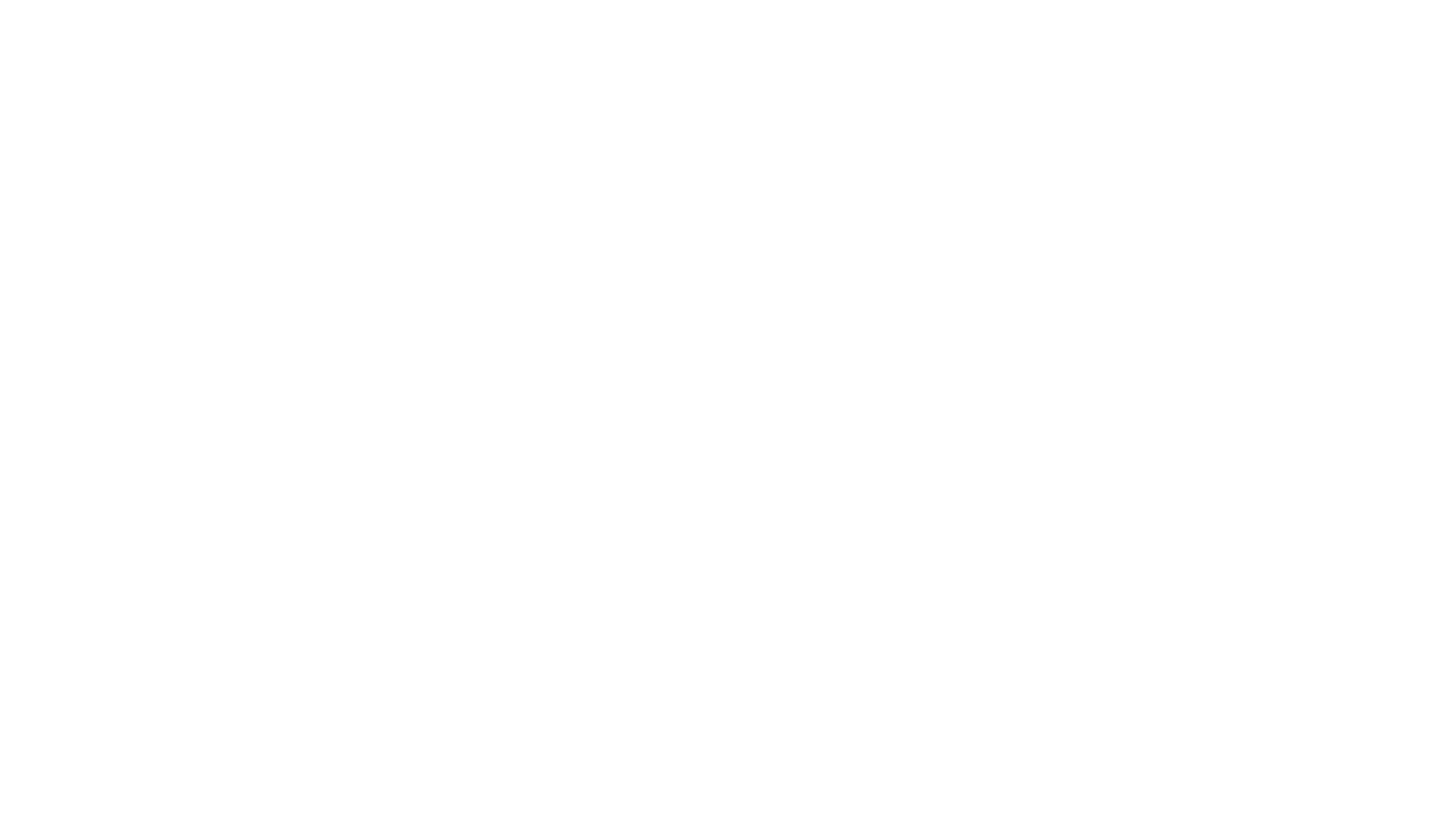 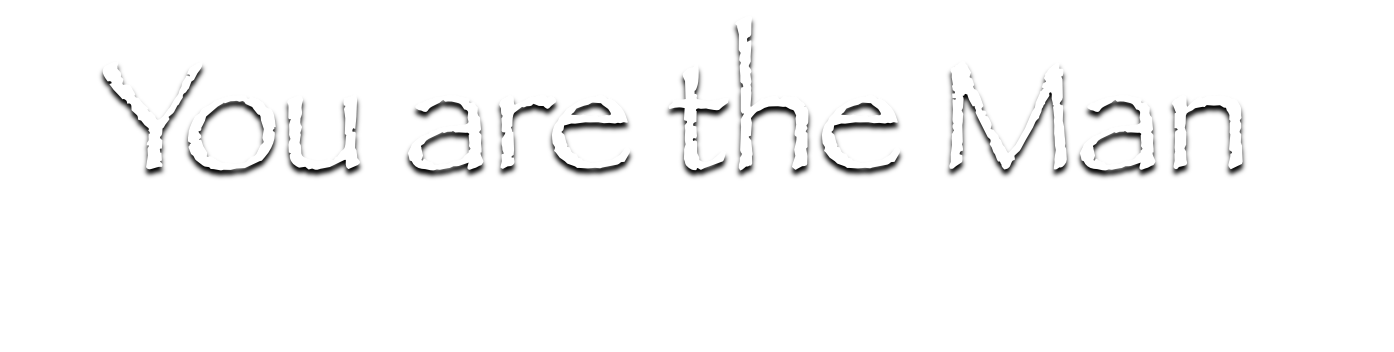 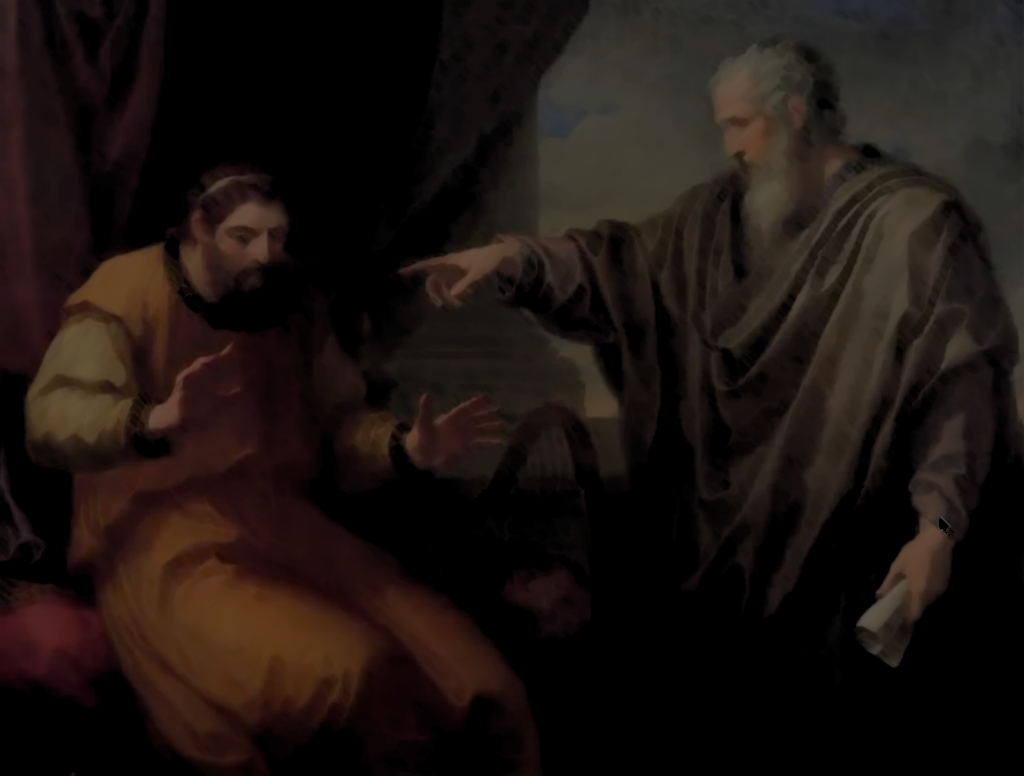 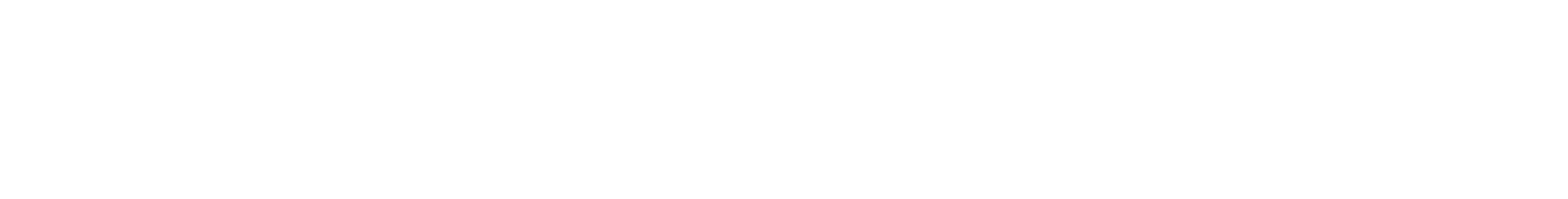 How are we at times blind to our own sins?
Pride – Luke 18:11; 1 Corinthians 10:12-13
Impulse of Self-Justification – Luke 10:25-29
Hypocrisy – Matthew 7:1-5
Self-Deception – Galatians 6:7-8
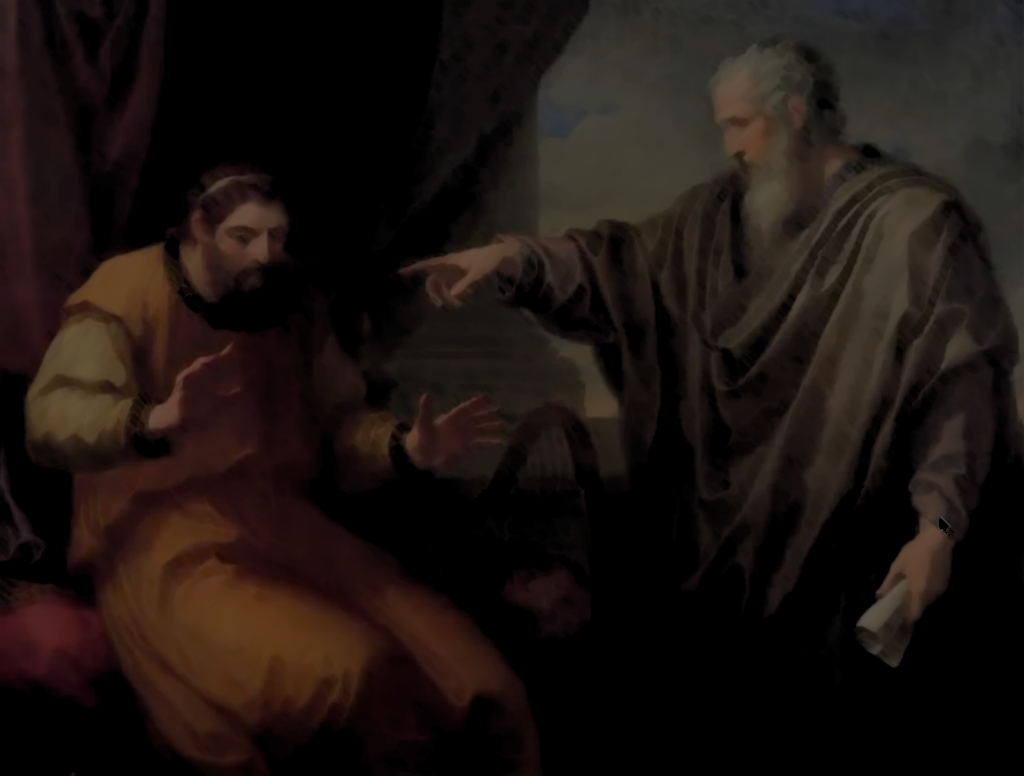 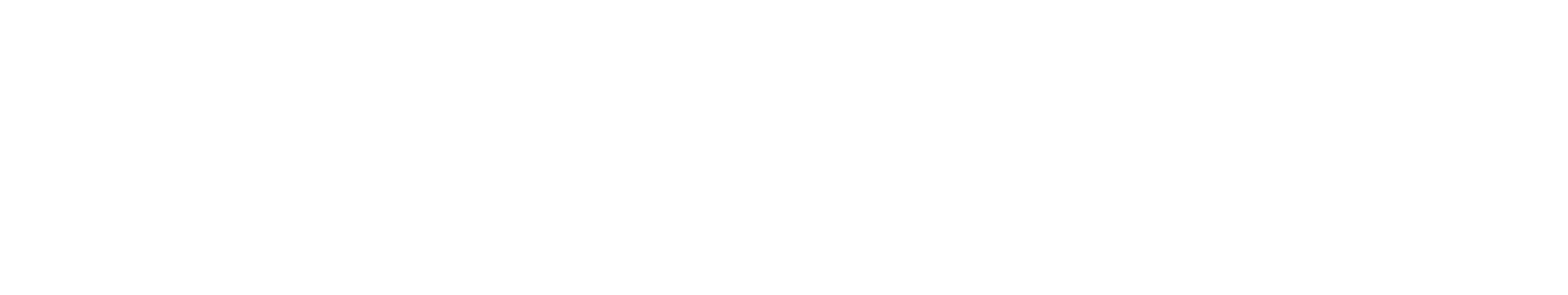 The Purpose of God’s Revealed Law
To show the individual what sin is – Romans 7:7
To convict individual sinners of their sin – 1 Timothy 1:8-11
The Law’s Revelation of Sin is Intended to be Personal
The law speaks to those under it – Romans 3:19
Josiah and the book of the law – 2 Kings 22:11-13, 18-19
The people saw themselves in the reading of the law –        Nehemiah 8:1-3, 8-9
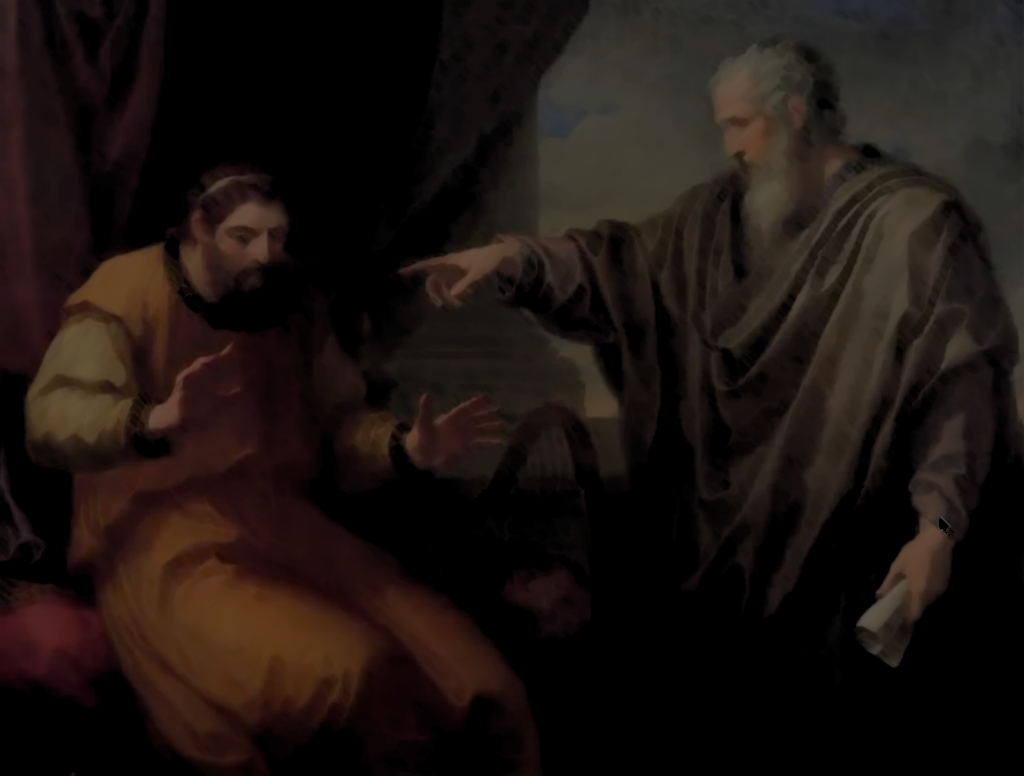 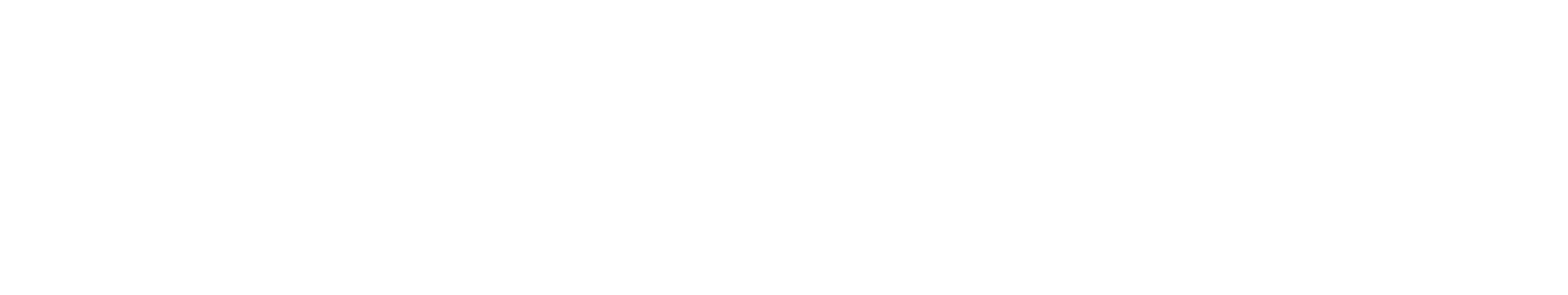 Rebuke is a Necessary Stop on the Way to Forgiveness
God does not expose and rebuke sin to condemn –        John 3:17; 1 Timothy 2:3-4; 2 Peter 3:9
Rebuke is intended as a force to move men to repentance in order to be forgiven – Romans 11:32; 2 Timothy 2:24-26;                                      2 Corinthians 7:8-10
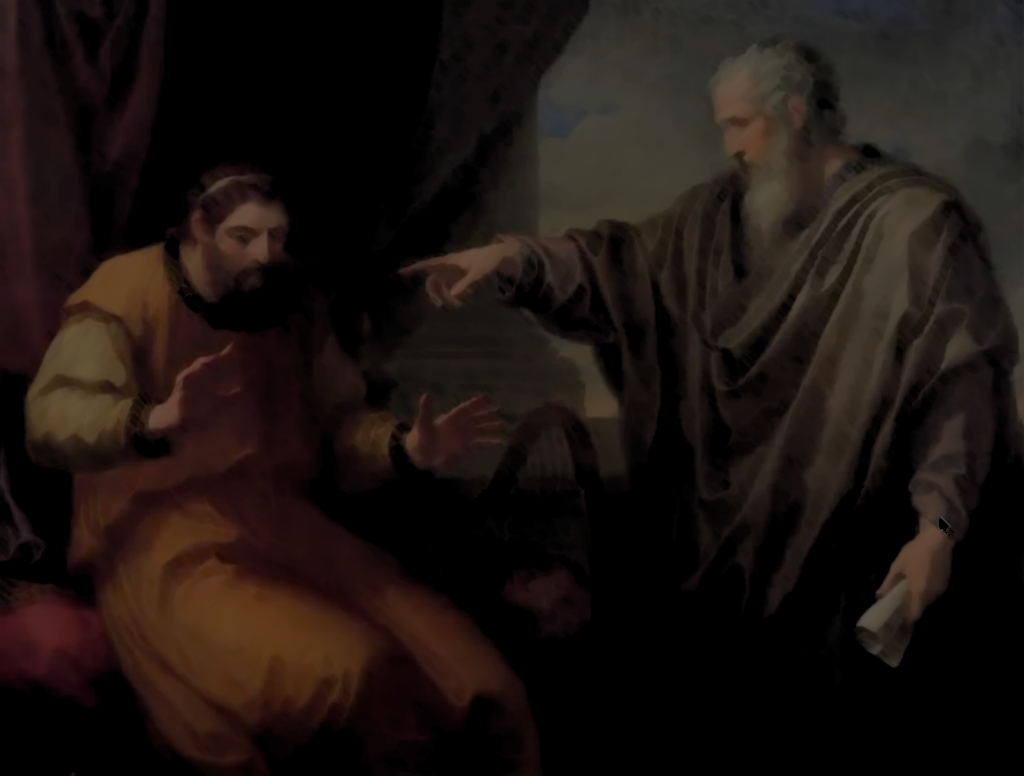 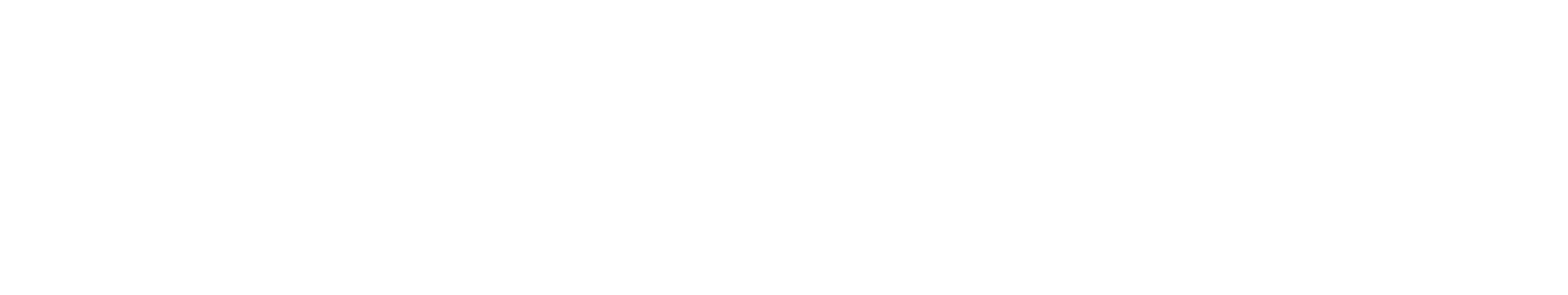 Forgiveness Must be Individually Sought
Sin is an individual matter – Ezekiel 18:20 – thus, forgiveness is as well.
God’s offer of forgiveness is universal, but it is given on an individual basis – John 3:14-16
Each individual must seek, request, and access God’s forgiveness themselves – 1 John 1:9; Revelation 22:17
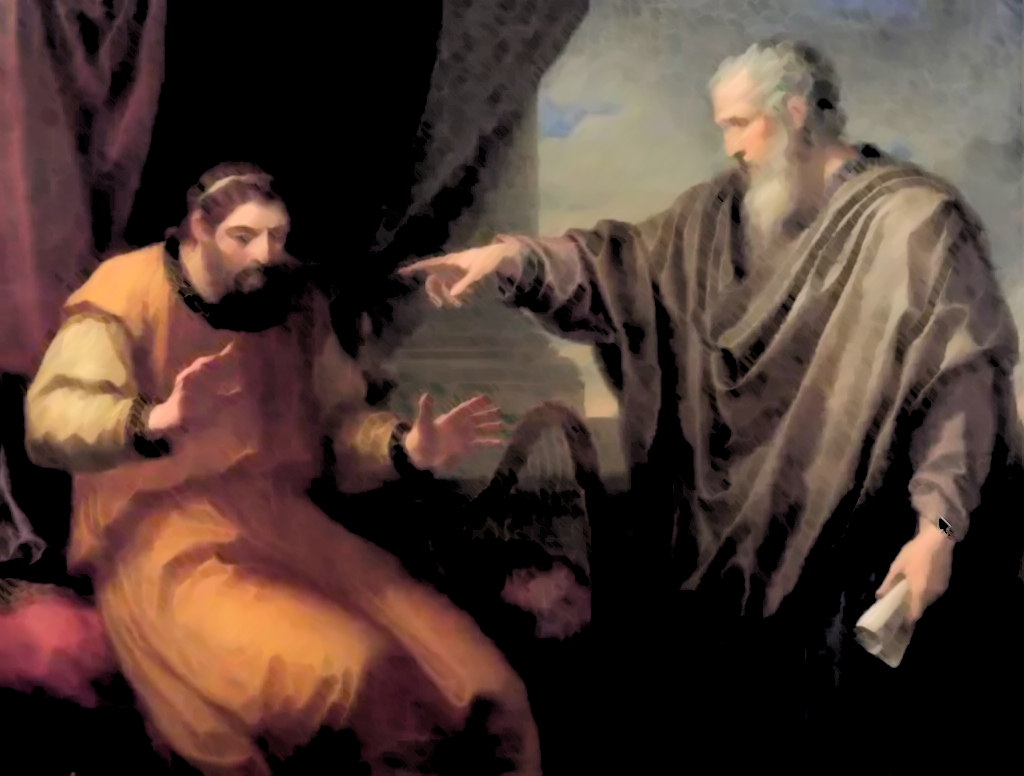 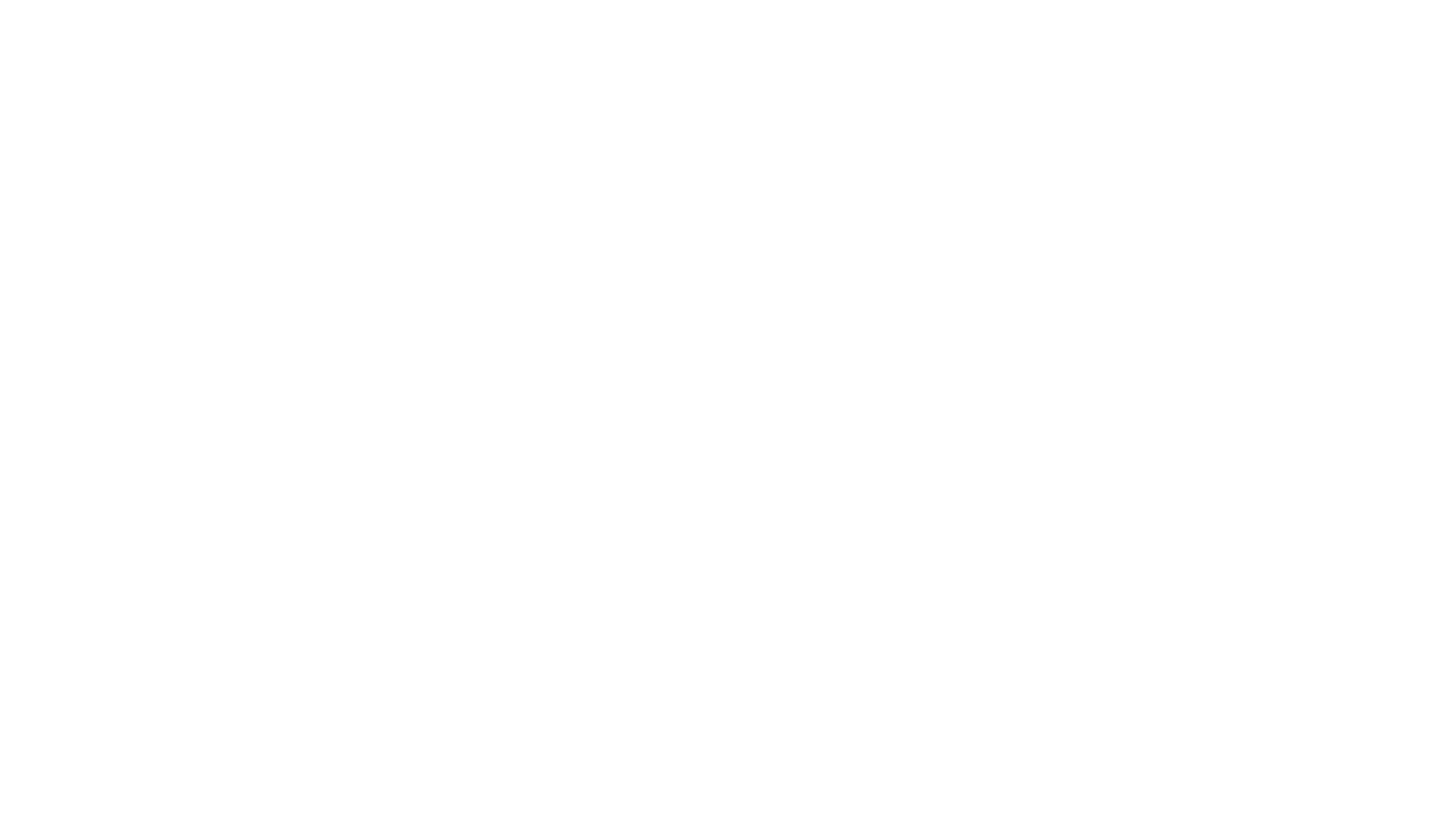 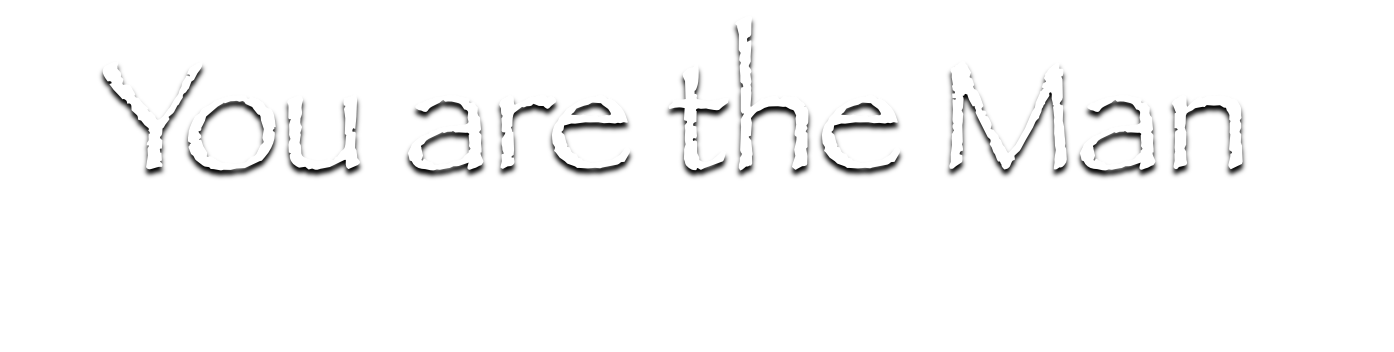